Endocrine practical block
Dr Shaesta Naseem
12-2-14
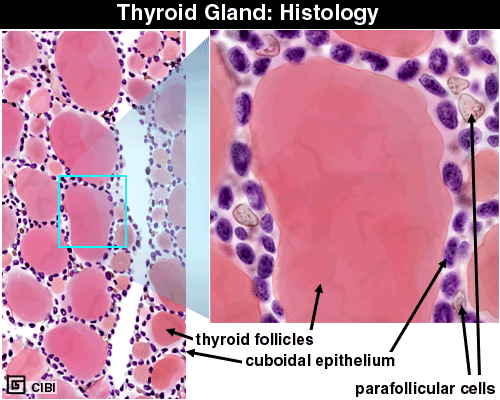 Normal anatomy of thyroid gland
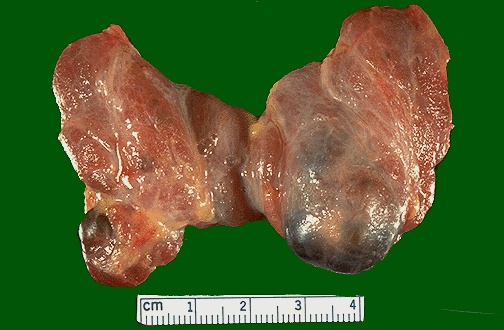 15-25 grams
[Speaker Notes: The normal weight of the thyroid, in grams, is also the same as its 24 hour radioactive iodine uptake percentage. Why? Ans: Because it take up 1% per gram.]
Gross and histopathology
1- Multinodular goiter
Multinodular Goiter
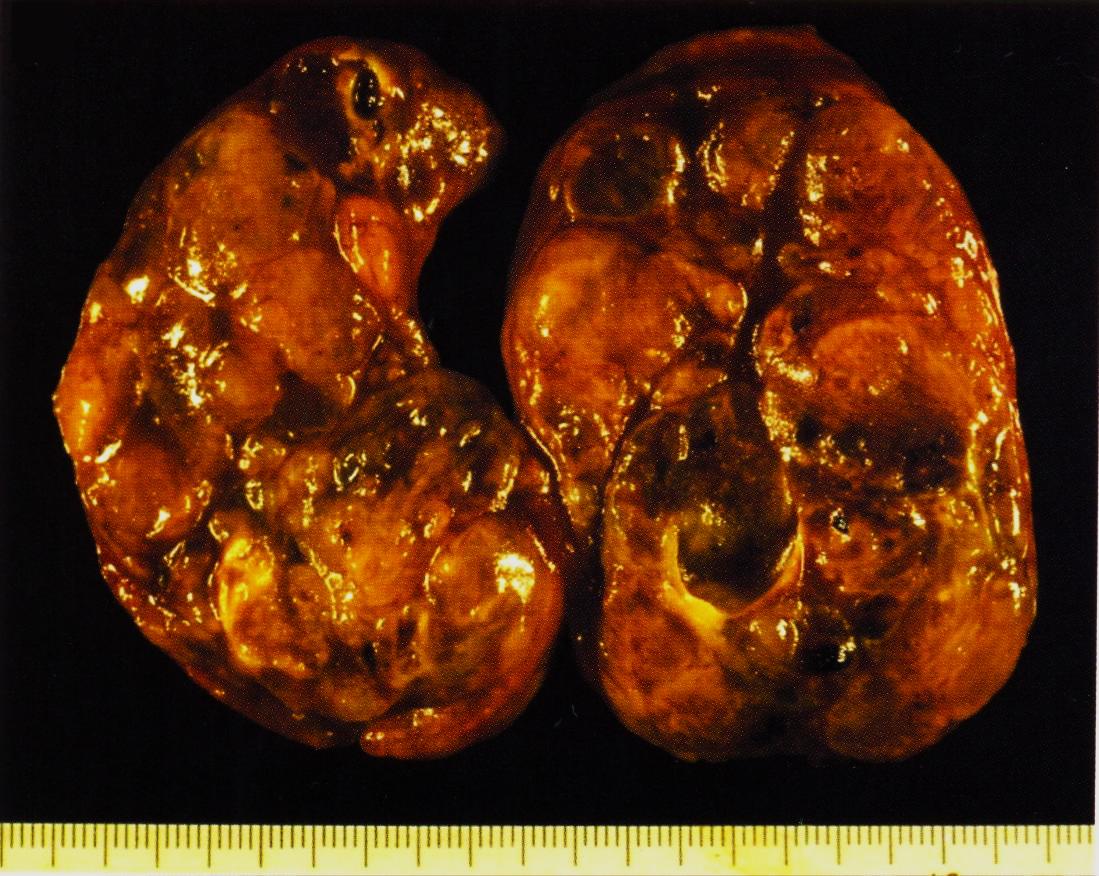 Asymmetric enlargement
Multinodular
Haemorrhage
Cystic degeneration
Goiter is the clinical term of thyroid enlargement, mostly caused by lack of iodine in water and food supply
Multinodular Goiter
Numerous follicles varying in size filled with colloid.
    We can also see
Recent haemorrhage
Haemosiderin laden macrophages 
Cystic degeneration
Calcification
Multinodular Goiter
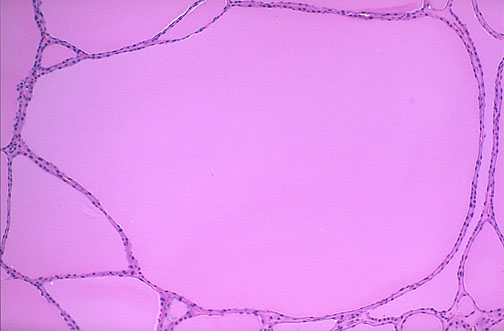 The follicles are irregularly enlarged, with flattened lining  epithelium and filled with increased colloid
2- Thyrotoxicosis
HYPER-THYROIDISM
HYPERMETABOLISM
Tachycardia, palpitations
Decreased or low TSH  and Increased T3, T4
Exophthalmos
Tremor
GI hypermotility
Thyroid “storm”, life threatening
“Exophthalmos”
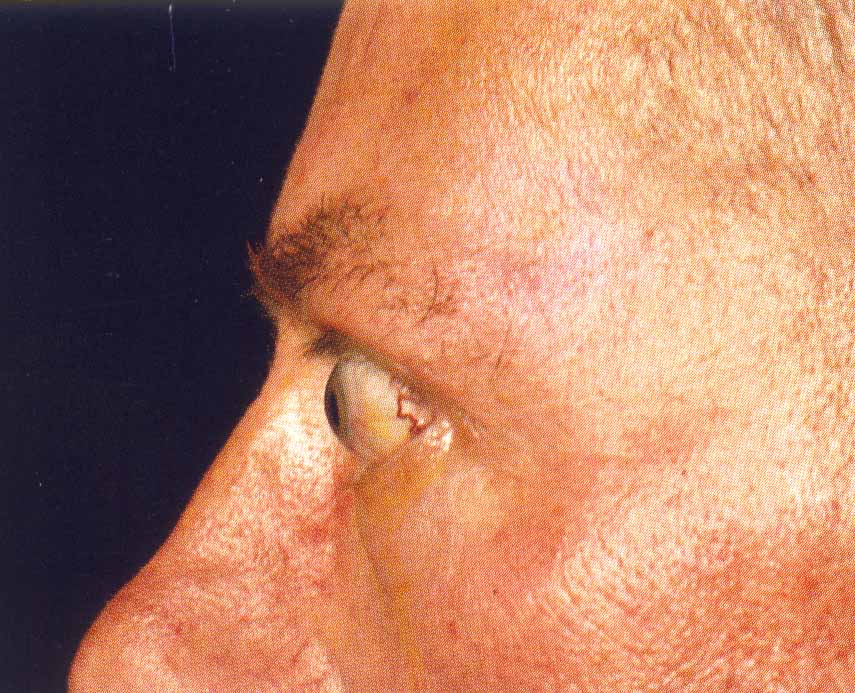 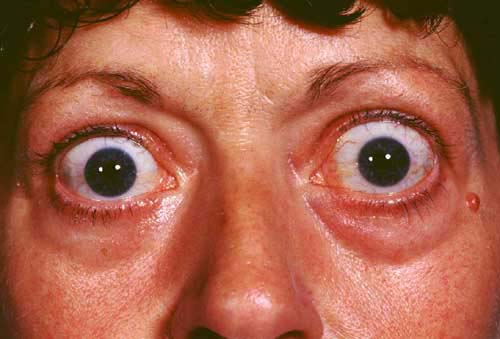 Protrusion of the eye globes with retraction of the eyelids caused by  increased retro-orbital connective tissue
Graves Disease/ Thyrotoxicosis
It is an auto immune disease.
The patient can have elevated T3 and T4 with depressed TSH
Grossly, there is symmetrical enlargement of thyroid gland
Cut-surface is homogenous, soft and appear meaty
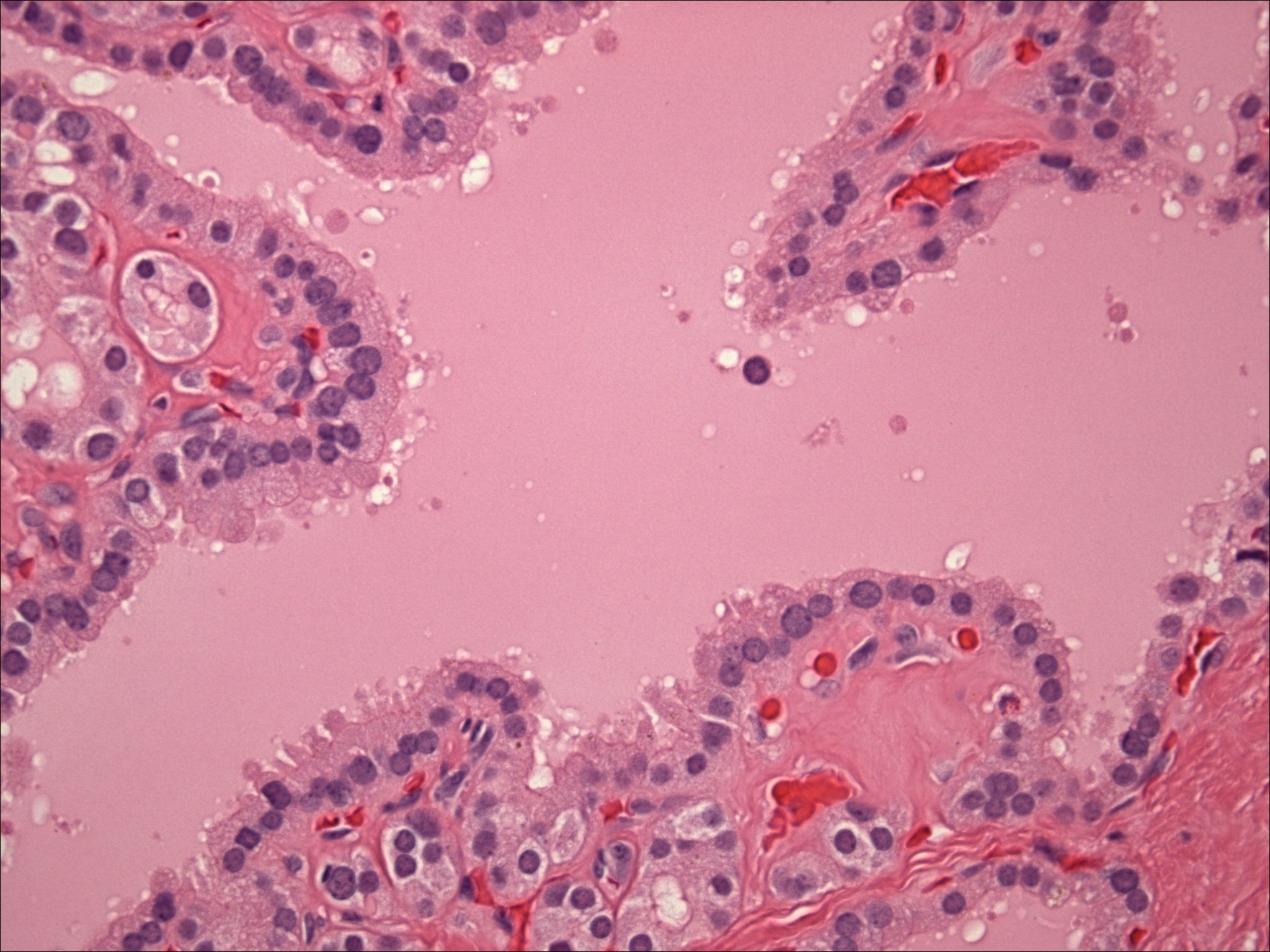 Section shows thyroid follicles lined by columnar and high cuboidal cells with evidence of peripheral vacuoles and intrafollicular colloid material. Lymphocytic infiltration of the thyroid gland is sometimes seen in thyrotoxicosis
[Speaker Notes: Note the presence of  peripheral smaller thyroid follicles devoid of colloid but lined by similar cells .]
3- Hashimotos thyroiditis
Hashimoto Thyroiditis
Diffuse enlargement.
Firm or rubbery.
Pale, yellow-tan, firm & somewhat nodular cut surface
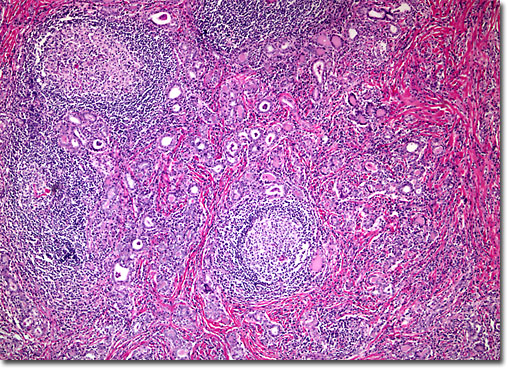 [Speaker Notes: The diagnosis of Hashimoto thyroiditis requires not only lymphoid follicles in the thyroid, but SECONDARY (i.e., germinal centers) follicles should be present. If the thyroid gland looks like a lymph node, the diagnosis is Hashimoto thyroiditis, Hashimoto = auto-immune]
Hashimoto Thyroiditis
Massive lympho-plasmcytic infiltration with lymphoid follicles formation 

Destruction of thyroid follicles

Remaining follicles are small and many are lined by Hurthle cells

Increased interstitial connective tissue
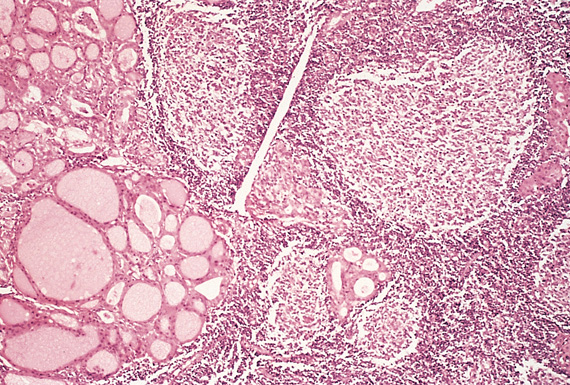 4- Follicular adenoma
Follicular Adenoma
Solitary
Variably sized
Encapsulated
Well-circumscribed 
With homogenous gray-white to red-brown cut-surface
+/- degenerative changes
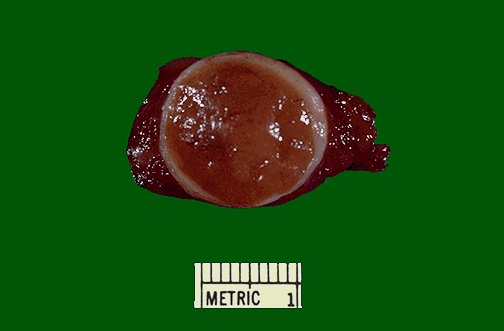 There is a well circumscribed light brown and circular tumor nodule which is surrounded by a thick and whitish capsule . The surrounding  thyroid tissue is unremarkable . The features are consistent with a follicular adenoma of thyroid gland .
[Speaker Notes: EXTREMELY well encapsulated tumor. Benign.      It is sometimes difficult to tell a well-differentiated follicular carcinoma from a follicular adenoma. Thus, patients with follicular neoplasm are treated with subtotal thyroidectomy just to be on the safe side.]
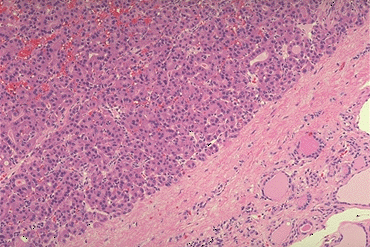 Proliferating small thyroid follicles containing colloid and showing benign features . It is surrounded by a fibrous capsule and compressed normal thyroid tissue
[Speaker Notes: EXTREMELY well encapsulated benign tumor. Excision is curative
This adenoma is a well- differentiated neoplasm because it closely resemble normal tissue. The follicles of the adenoma contain colloid, but there is greater variability in size than normal.]
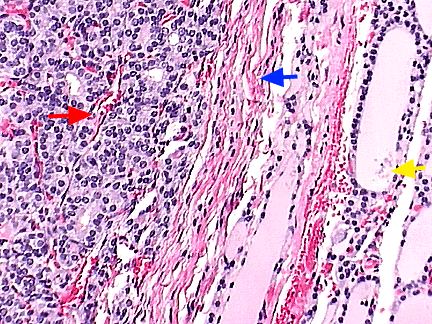 5- Papillary thyroid carcinoma
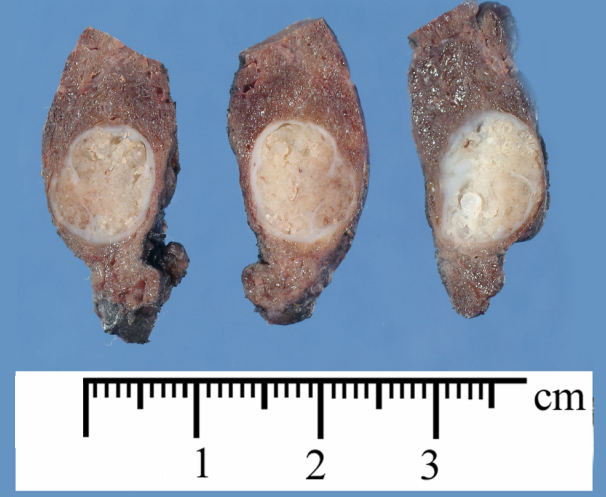 A  well circumscribed pale and firm nodule showing a whitish cut surface with vague scattered  papillary areas .
[Speaker Notes: This neoplasm can be multifocal, because of the propensity to invade lymphatics within thyroid, and lymph node metastases are common.]
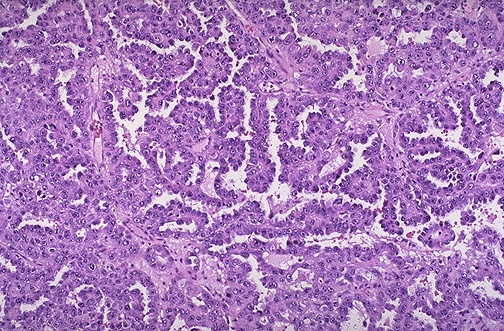 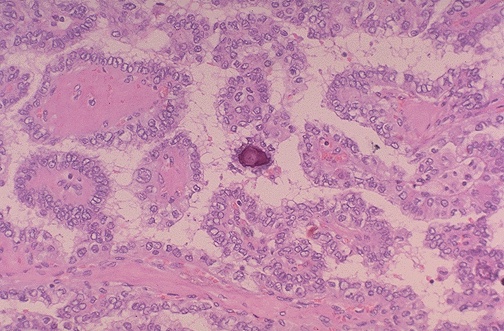 papillary neoplasm consisting of papillary fronds lined by overlapping clear nuclei ( Orphan Annie nuclei ). Calcified Psammoma bodies are also seen .
[Speaker Notes: Orphan Annie cells are seen in papillary carcinoma in which considerably cytoplasm has invaginated into the nucleus.]
Papillary carcinoma of the thyroid gland.
Papillary structures.
Clear and overlapping nuclei lining the papillary areas.
Psammoma bodies

Serum calcitonin is normal in papillary thyroid carcinoma but is increased in cases of medullary carcinoma.
6--Pheochromocytoma
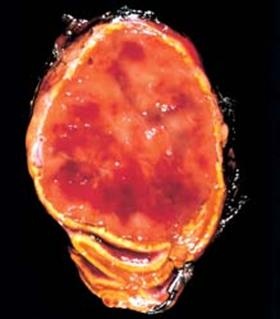 Pheochromocytoma
Well circumsribed medullary adrenal mass.
Tumour has a  haemorrhagic cut surface.
Compressed adrenal cortex
Adrenal Gland
[Speaker Notes: The tumor is enclosed within an attenuated cortex and shows areas of haemorrhage. Arrow shows residual adrenal gland]
Pheochromocytoma
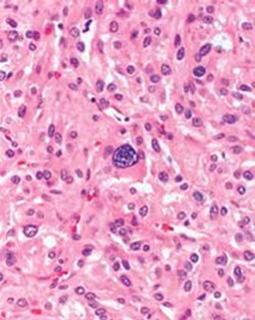 Nests of cells (Zellballen)
Pleomorphic cells with abundant eosinophilic cytoplasm and “salt and pepper” chromatin in some cells
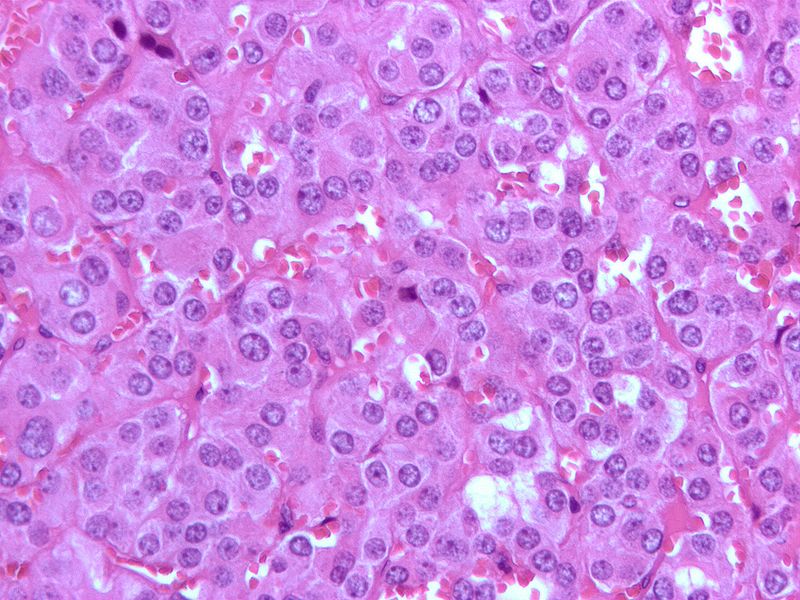 Characteristic  nests of cells “Zellballen” seen. 
The cells are polygonal  to spindle shaped with abundant finely granular cytoplasm and nuclei with stippled ‘salt and pepper’ chromatin.
Laboratory test that help to confirm the diagnosis of pheochromocytoma:-
Increased urinary excretion of 
Catecholamines, 
Metanephrines and 	
VMA (Vanillyl mandelic acid ).